Discrete probability and Bayes theorem (week1)
- Sample spaces, joint probabilities, marginals, conditionals and Bayes theorem - Classification using Naive Bayes- Images as signal (vector and matrix representations for images)
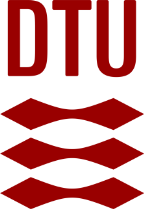 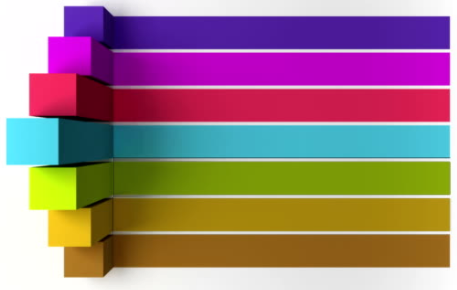 02462
Alexander
Valentini
S194252
Sample spaces, joint probabilities, marginals, conditionals & Bayes theorem
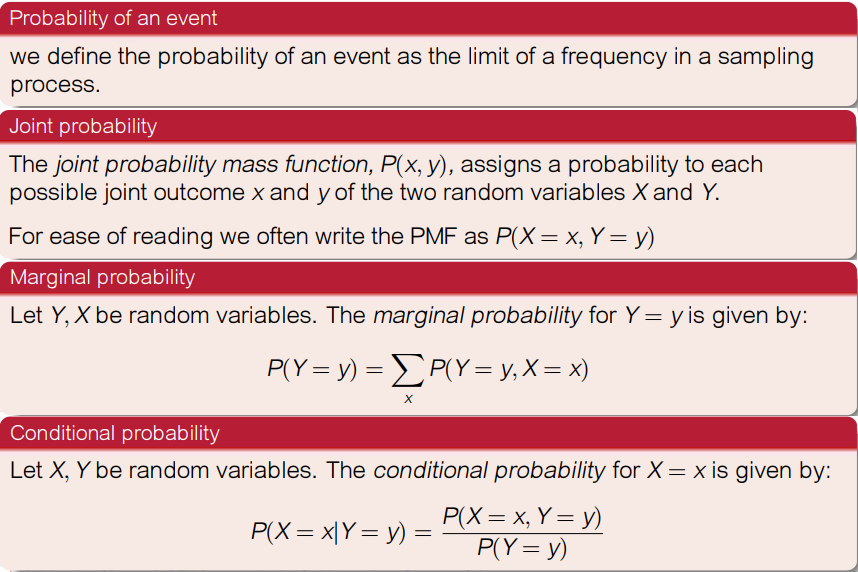 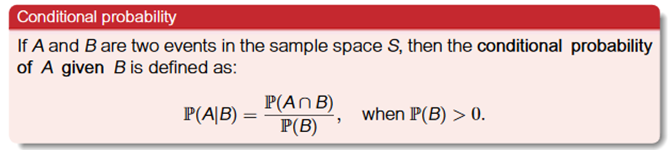 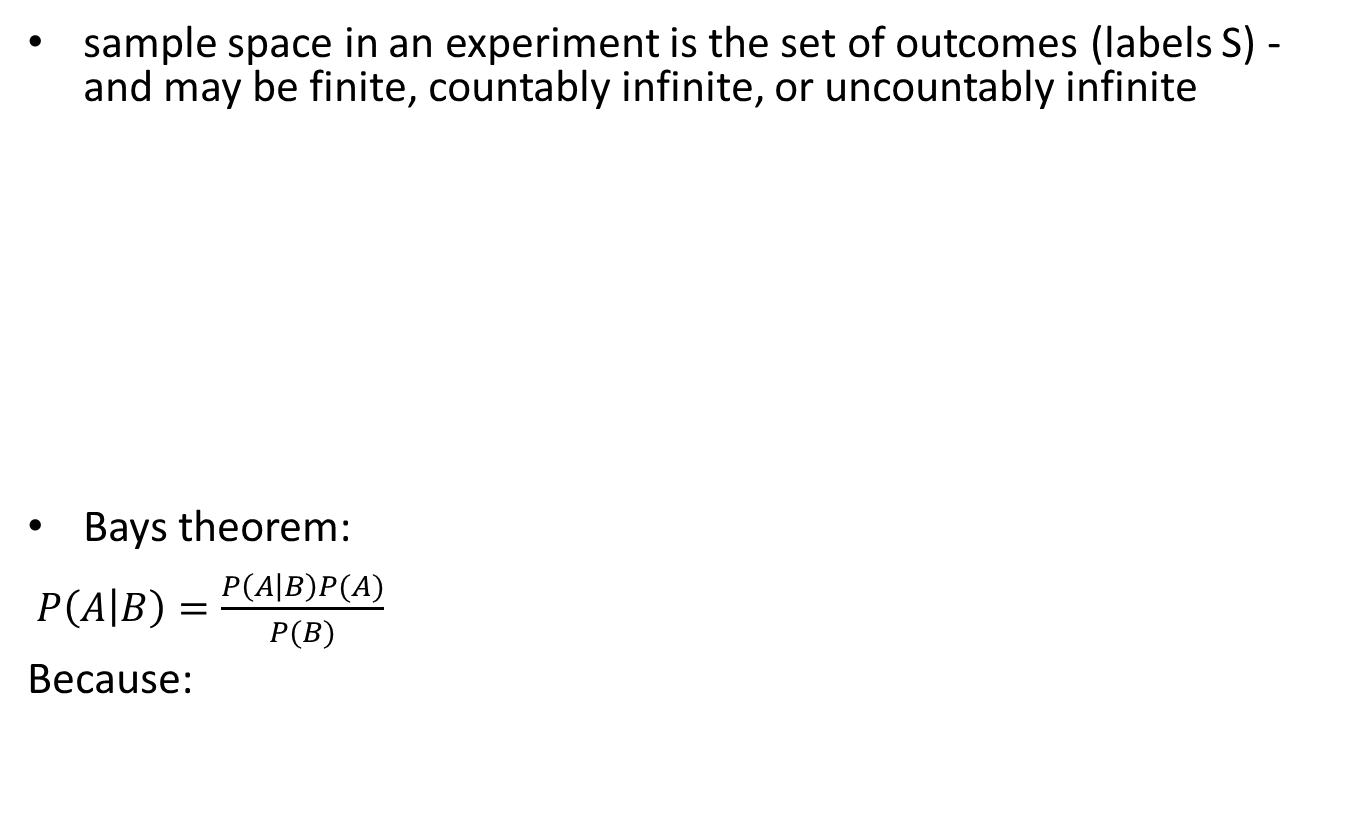 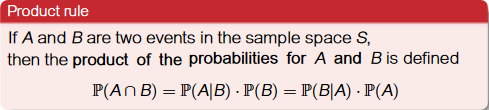 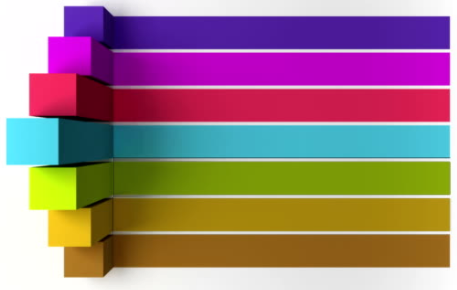 02462
Alexander
Valentini
S194252
Classification using Naive Bayes
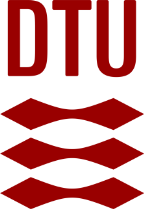 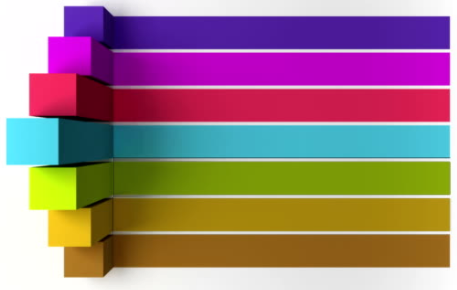 02462
Alexander
Valentini
S194252
Image as signal – digitally converted
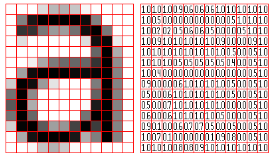 Represented as matrices 
For grayscale images: 
Values between 0 and 1 (intensity)
RGB channels for color images
Matrix rows stacked as a vector
We used binarized images of 28x28 pixels.
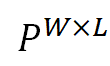 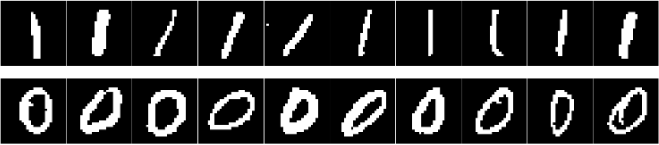 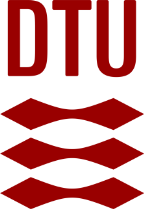 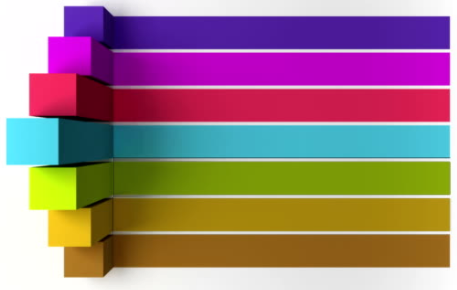 02462
Alexander
Valentini
S194252
Continuous probability and decision theory (week2)
- Densities, expectation, mean and variance- Normal distribution- Decision theory
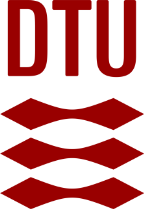 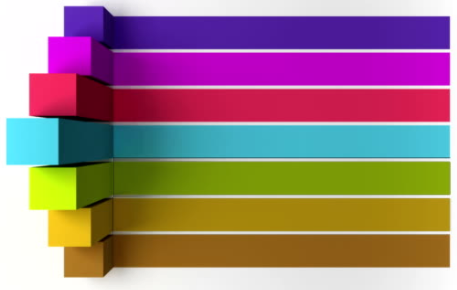 02462
Alexander
Valentini
S194252
Densities
Probability of a variable being in an interval



(Relatable to mass function)
Density can be arbitrarily high, but area is always 1. 
Point values are 0
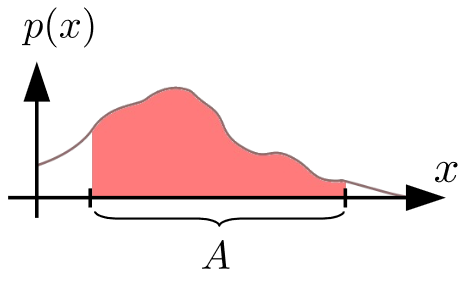 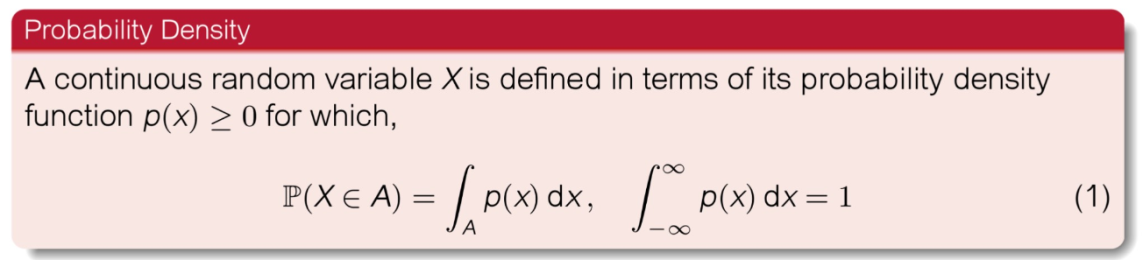 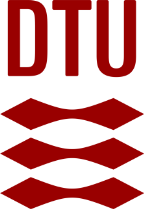 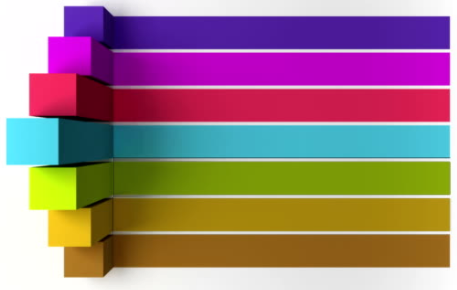 02462
Alexander
Valentini
S194252
Expectation, mean and variance
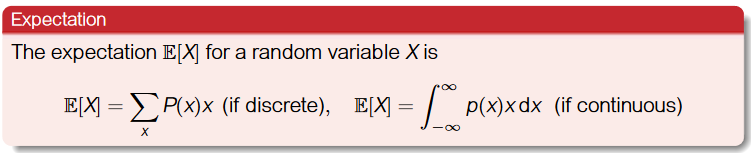 Mean of the distribution



Variance – spread of distribution:
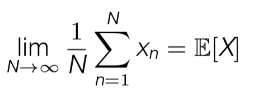 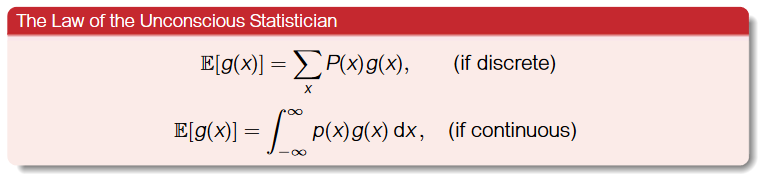 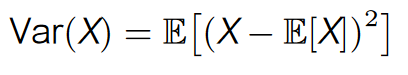 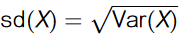 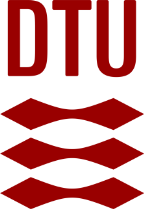 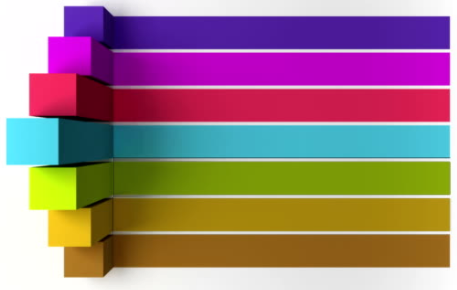 02462
Alexander
Valentini
S194252
Normal distribution and its properties
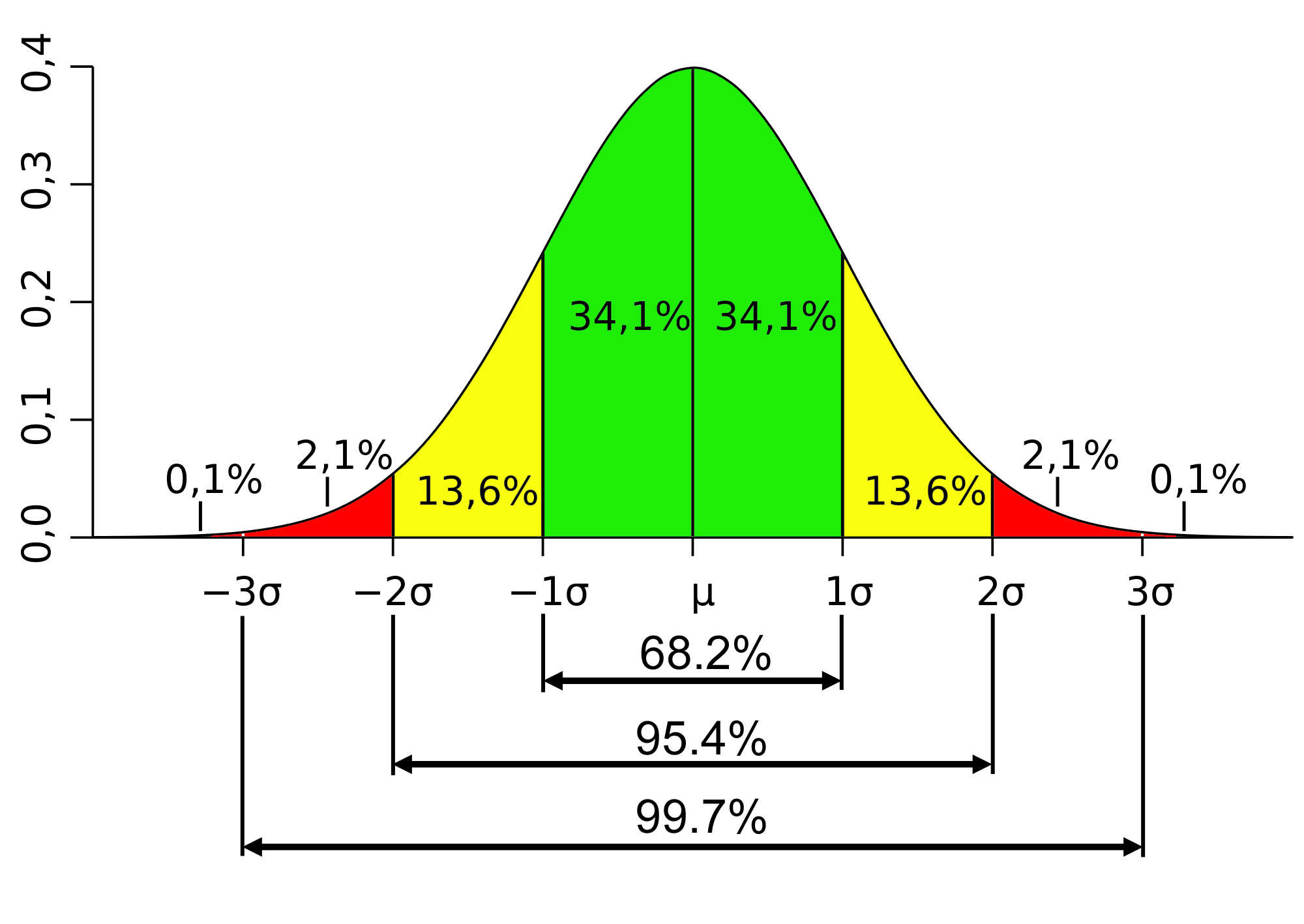 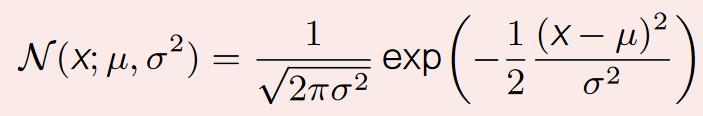 Follows the formula:

Normal plus normal: 

Location scale family: 


Fit to data with mean and variance

”Almost everything is almost normal”- if N is large enough
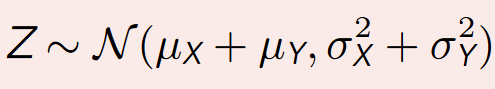 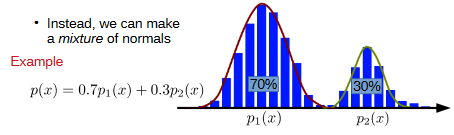 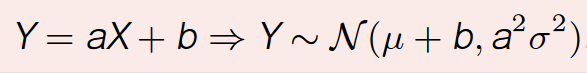 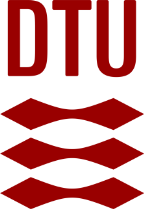 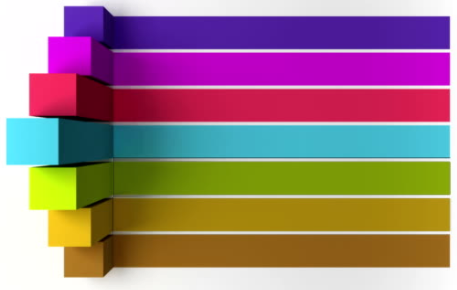 02462
Alexander
Valentini
S194252
Decision theory
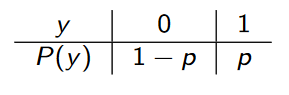 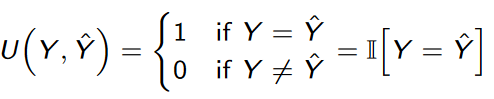 Decision function
Zero one example

Calculate expectation of indicator function: 

Tumor example:  

Linear function depending on utility
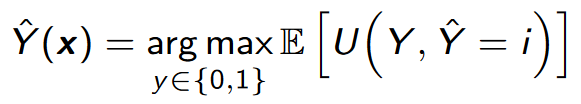 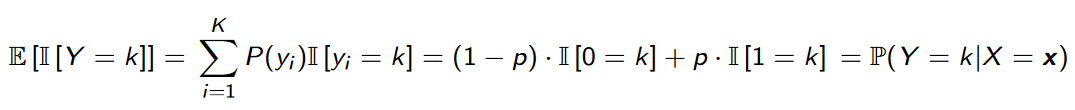 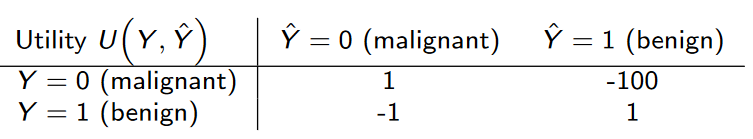 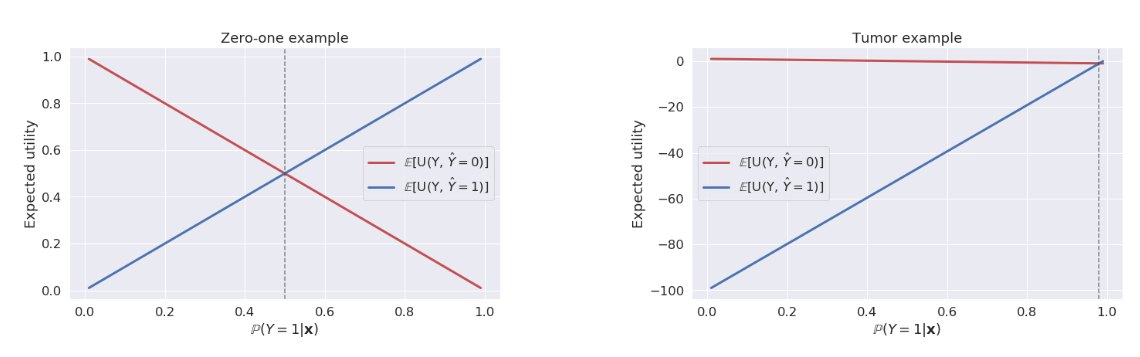 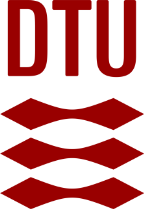 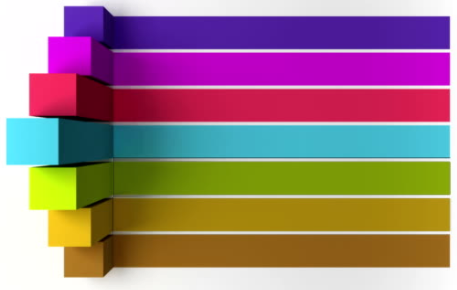 02462
Alexander
Valentini
S194252
Models and inference (week3)
- Maximum likelihood, maximum a posteriori (MAP) and Bayesian inference- Maximum likelihood estimators of the parameters for the normal distribution- Binomial distribution for estimating proportions
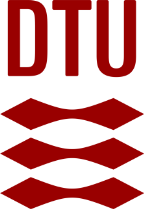 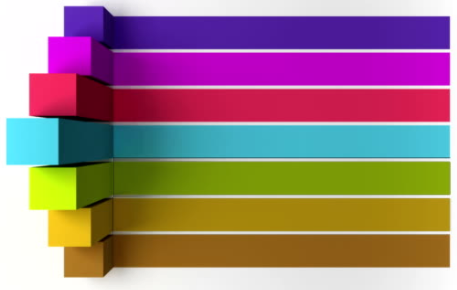 02462
Alexander
Valentini
S194252
Maximum likelihood estimators of the parameters for the normal distribution
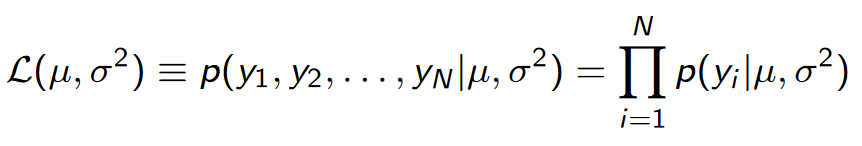 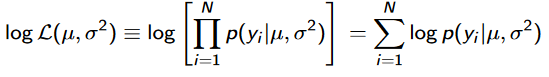 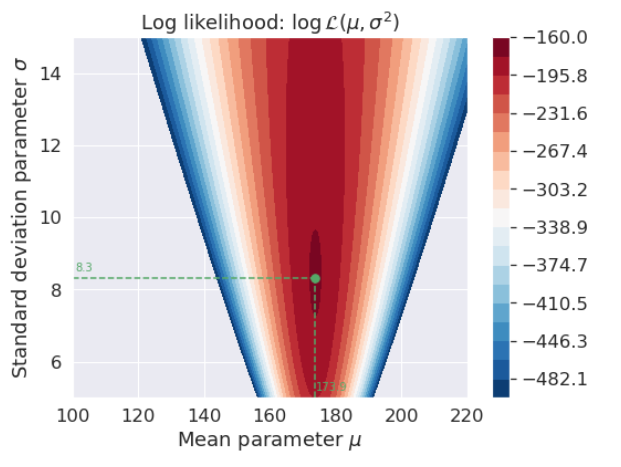 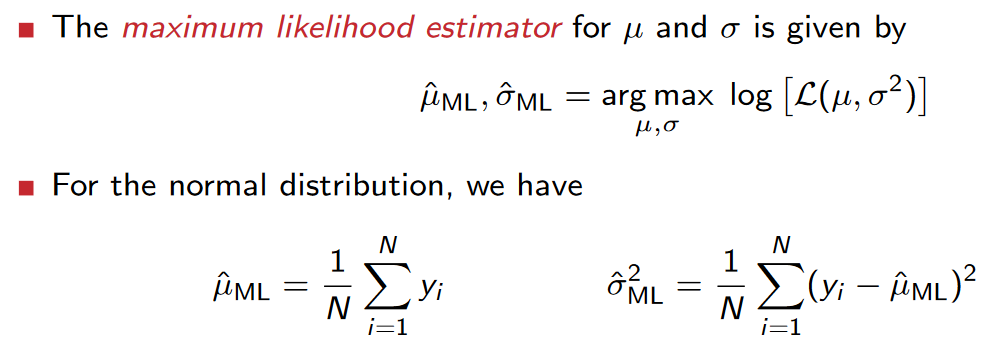 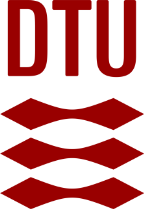 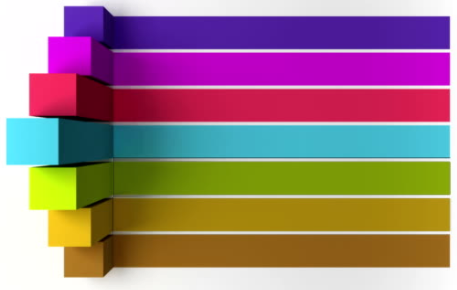 02462
Alexander
Valentini
S194252
Binomial distribution
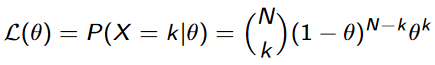 Binomial coefficient:
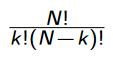 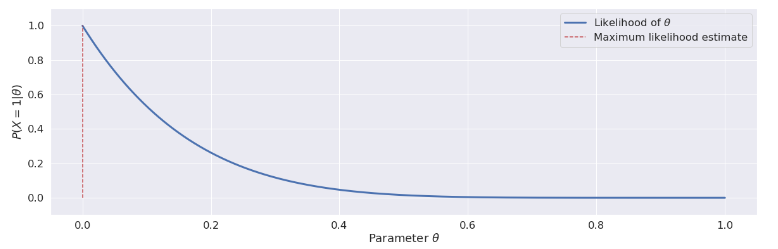 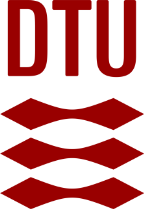 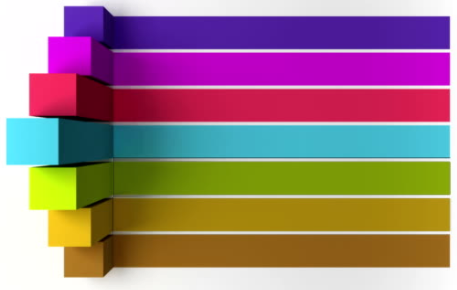 02462
Alexander
Valentini
S194252
ML, MAP and Bayes
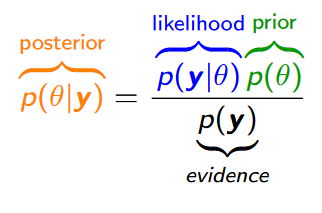 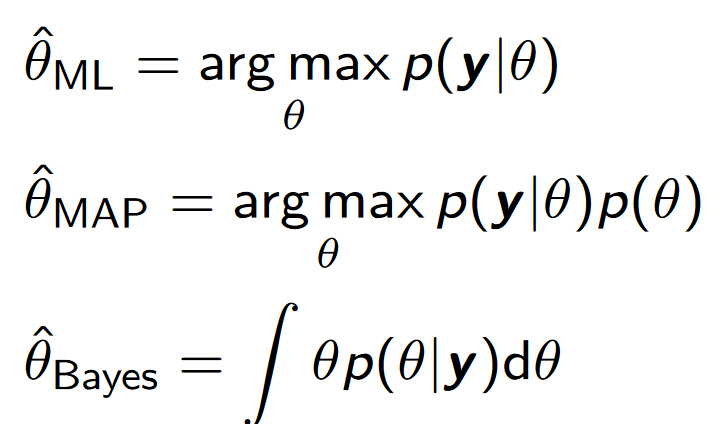 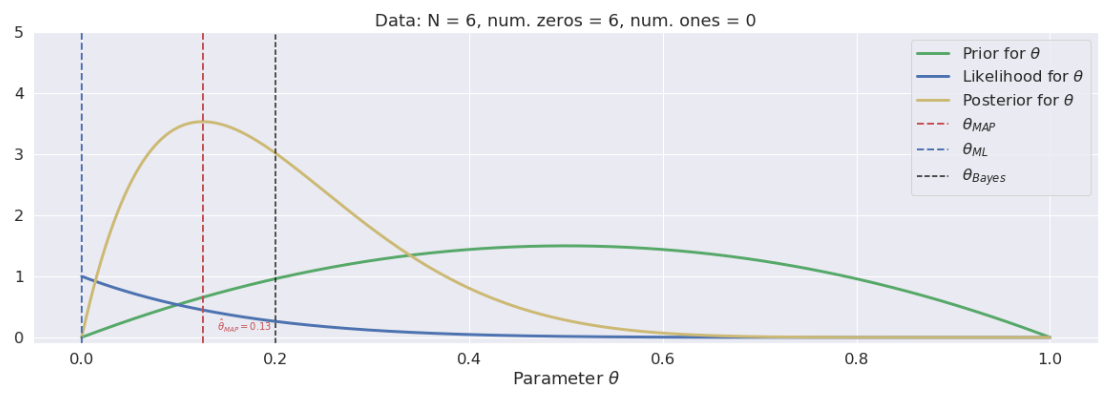 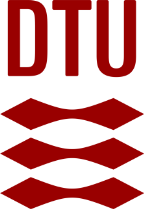 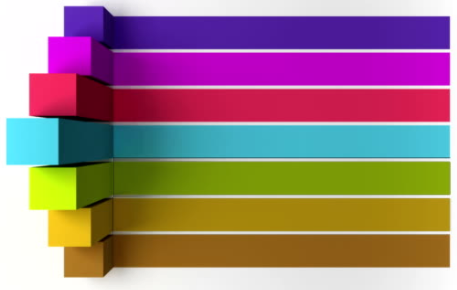 02462
Alexander
Valentini
S194252
Multivariate normal and linear transformations (week4)
- Covariance and correlation- Multivariate normal distribution- Linear transformations (rotation, scaling and translation)
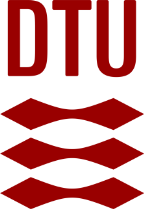 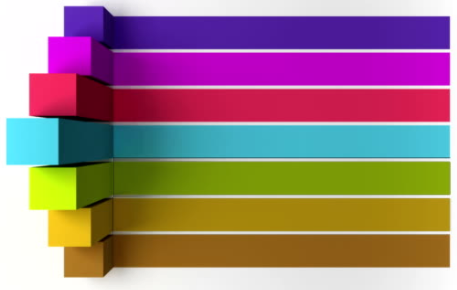 02462
Alexander
Valentini
S194252
Covariance and correlation
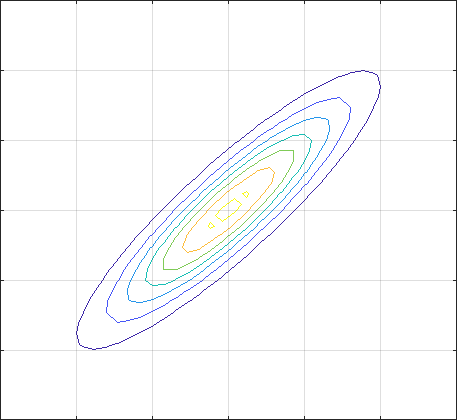 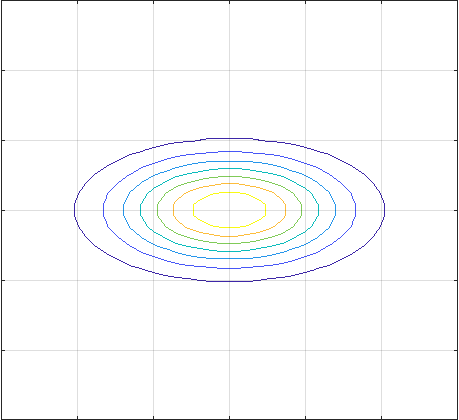 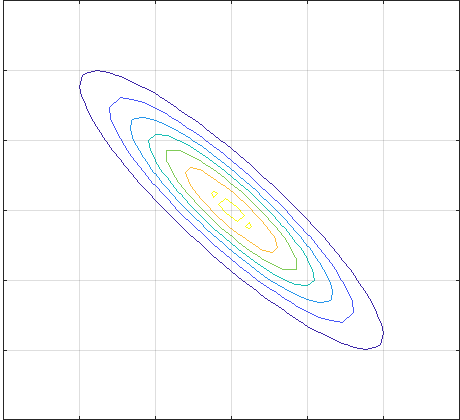 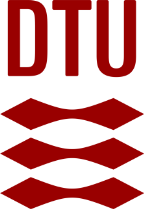 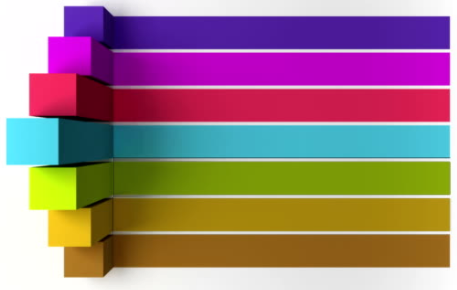 02462
Alexander
Valentini
S194252
Multivariate normal distribution
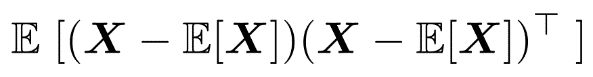 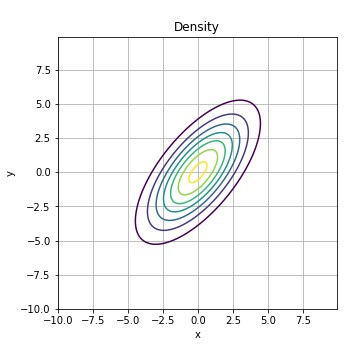 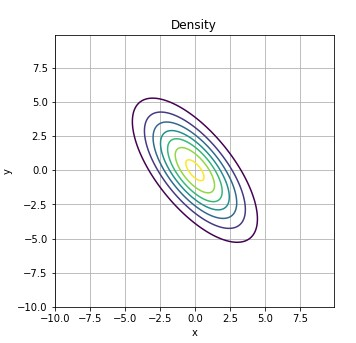 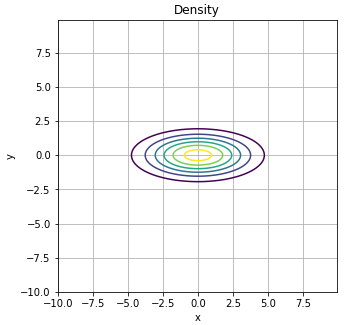 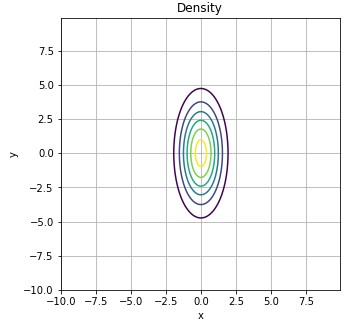 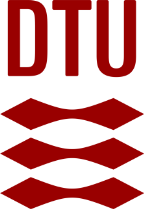 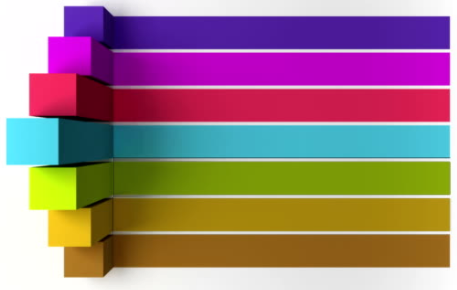 02462
Alexander
Valentini
S194252
Linear transformations (rotation, scaling and translation)
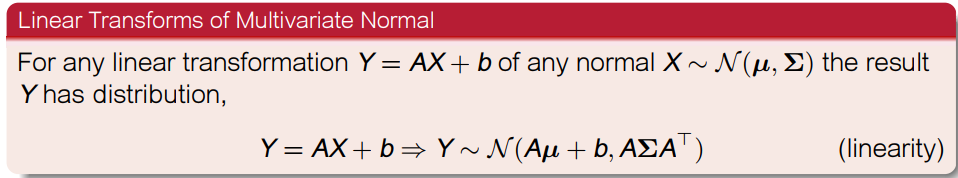 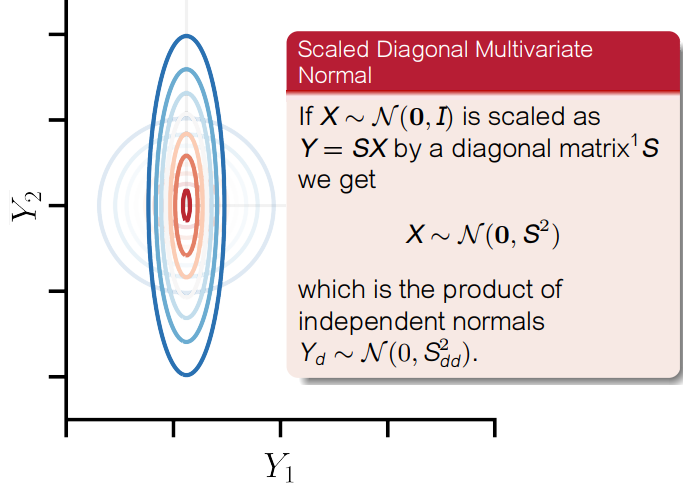 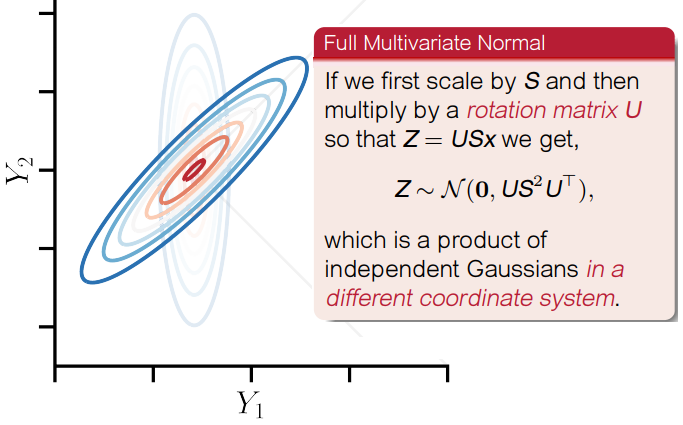 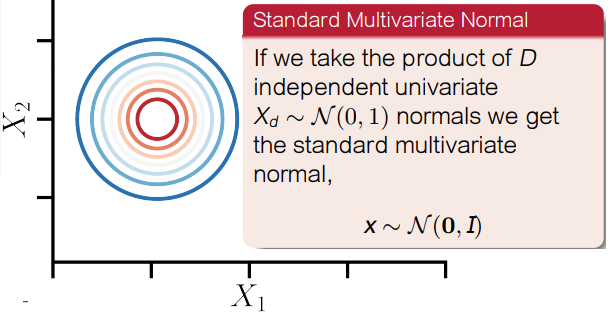 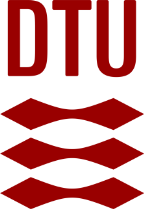 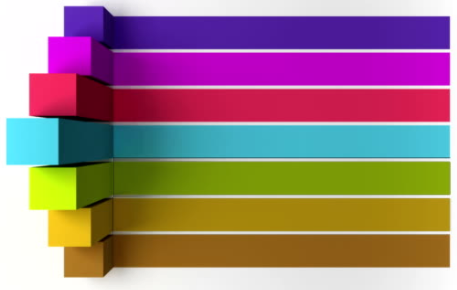 02462
Alexander
Valentini
S194252
PCA and image filtering (week5)
- Principal component analysis- Dimensionality reduction and visualization- Image filtering and convolution
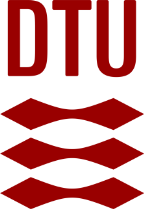 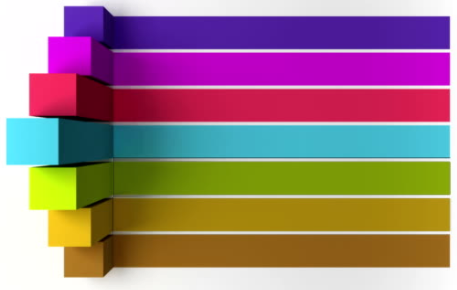 02462
Alexander
Valentini
S194252
Principal component analysis
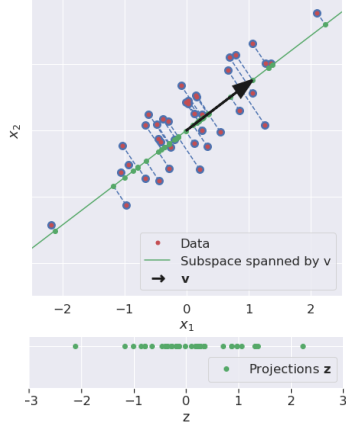 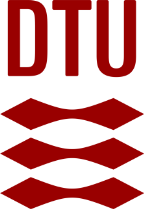 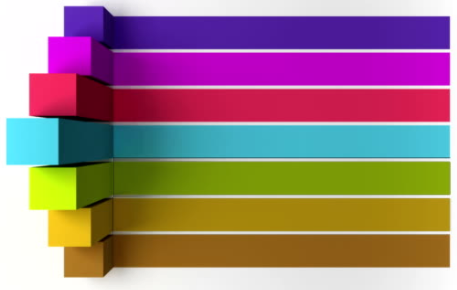 02462
Alexander
Valentini
S194252
Principal component projection
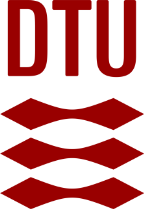 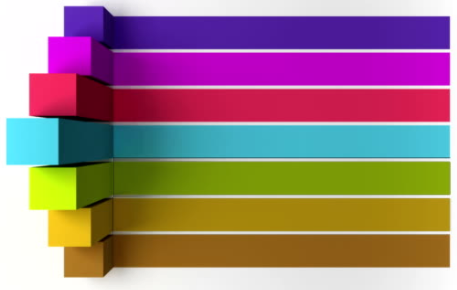 02462
Alexander
Valentini
S194252
Dimensionality reduction and visualization
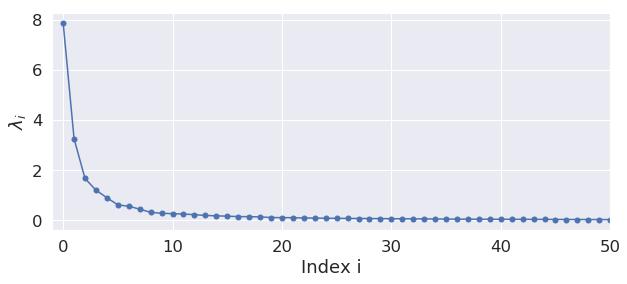 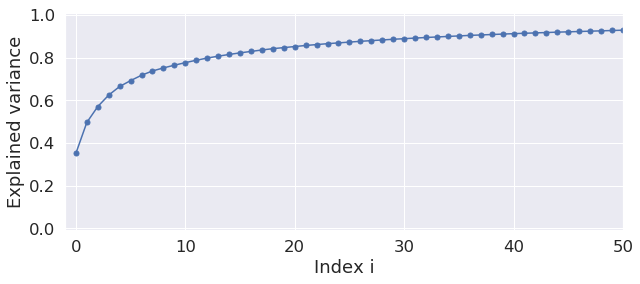 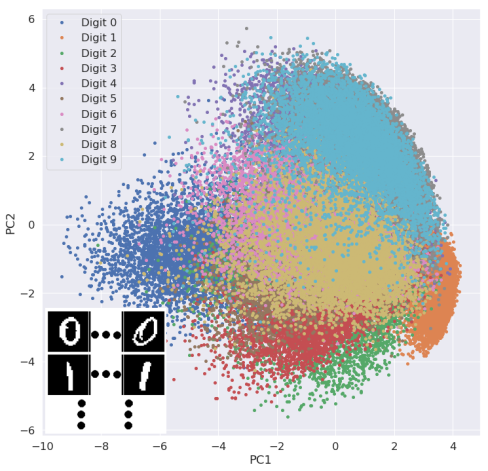 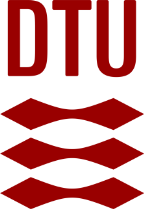 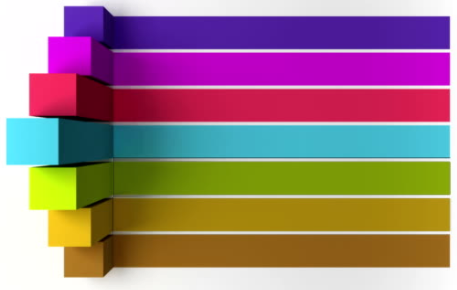 02462
Alexander
Valentini
S194252
Image processing
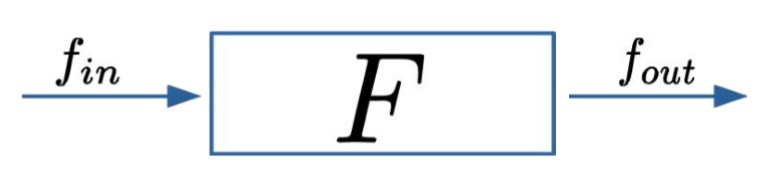 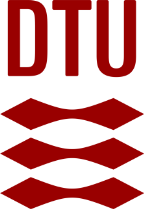 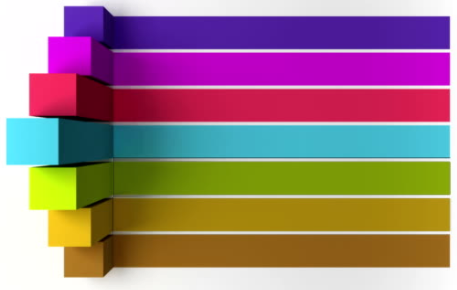 02462
Alexander
Valentini
S194252
Image filtering and convolution
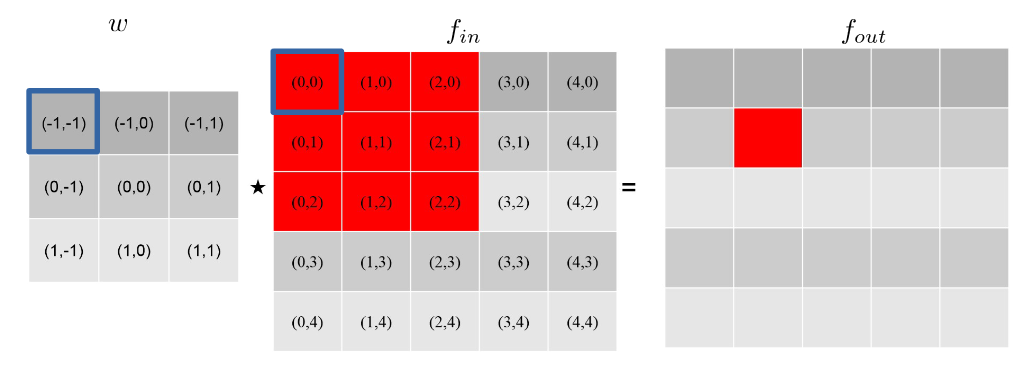 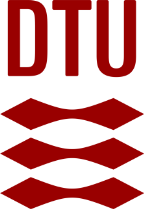 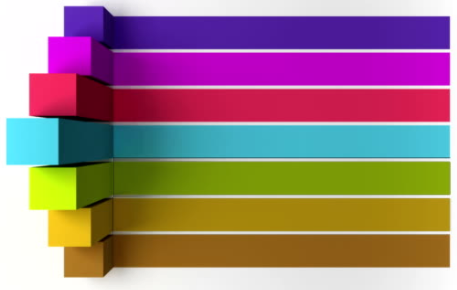 02462
Alexander
Valentini
S194252
Boundary Conditions
Boundary conditions : Valid, output image is smaller than input image - Fixed boundary, boundary is padded with a fixed value (commonly zeros) - Reflection, boundary rows/columns are mirrored to create padding
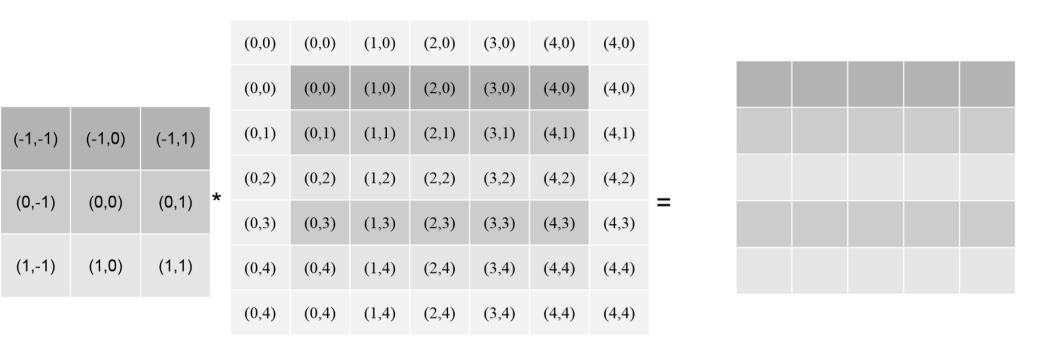 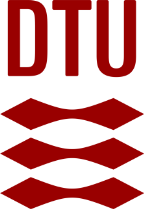 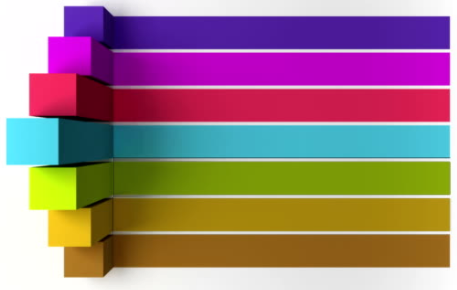 02462
Alexander
Valentini
S194252
Time-series and signal processing (week6)
- Time-series as signal (vector representations for time-series), sampling and aliasing- Harmonic basis functions- Frequency representations
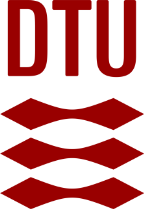 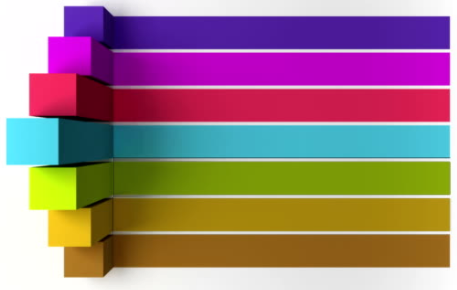 02462
Alexander
Valentini
S194252
Time signal as vector representation
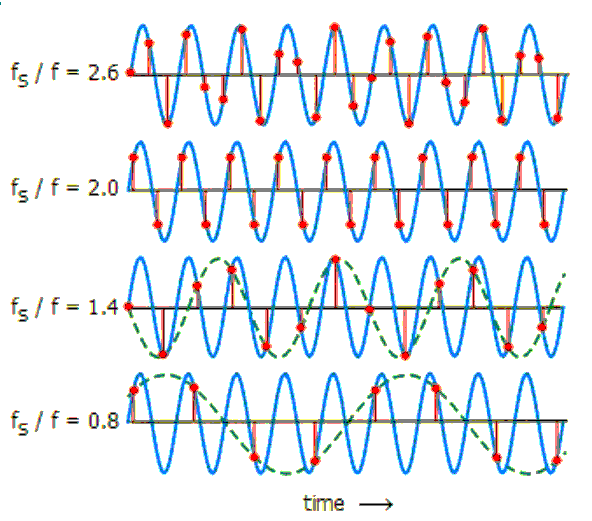 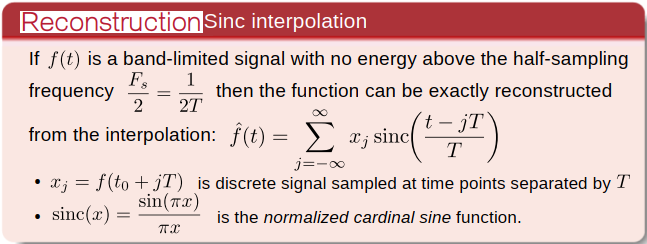 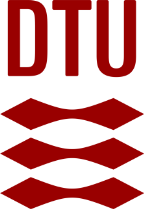 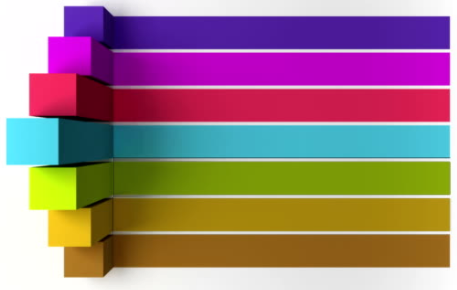 02462
Alexander
Valentini
S194252
Harmonic basis functions
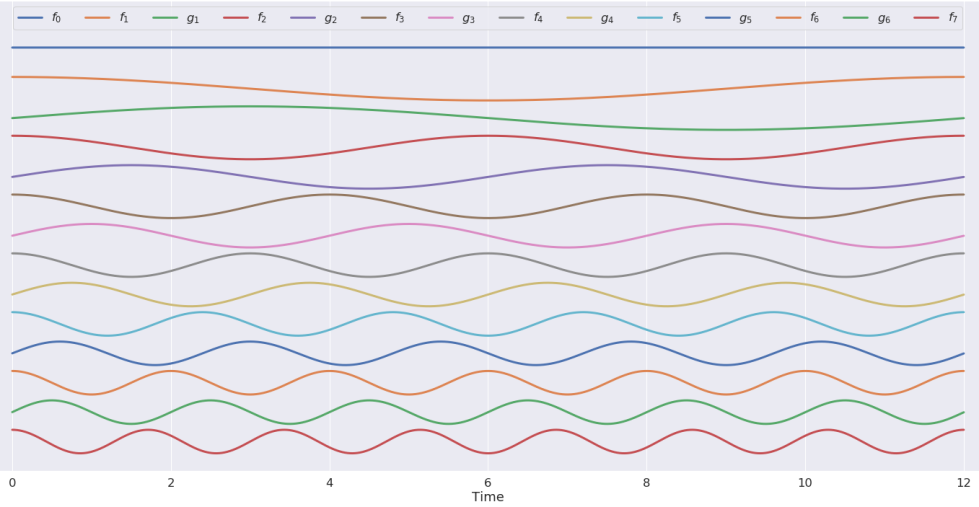 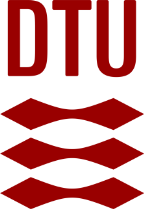 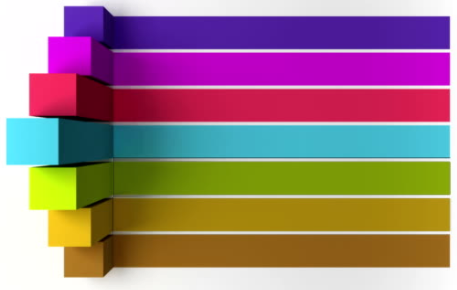 02462
Alexander
Valentini
S194252
Frequency representations
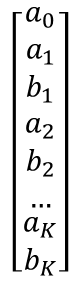 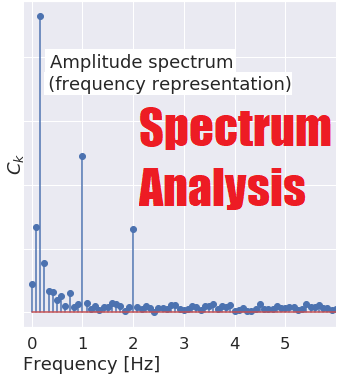 Measures similarity between y and harmonicbasis functions
z =
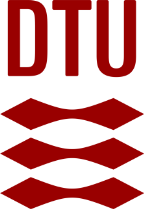 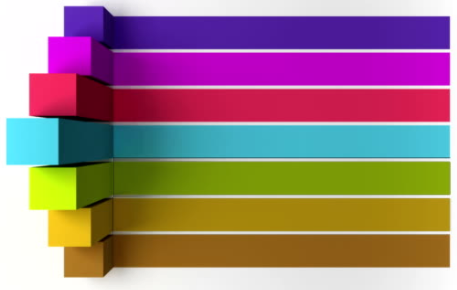 02462
Alexander
Valentini
S194252
Audio and filtering (week7)
- Audio as signal (vector representations for audio)- Spectrograms- Filtering in the time and frequency domain
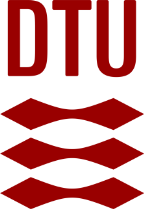 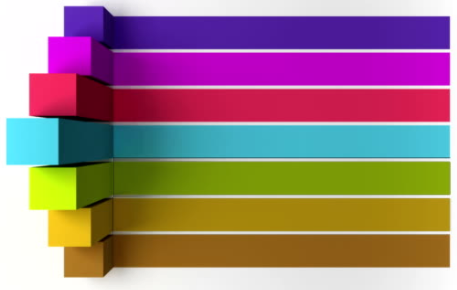 02462
Alexander
Valentini
S194252
Audio signal as vector representation
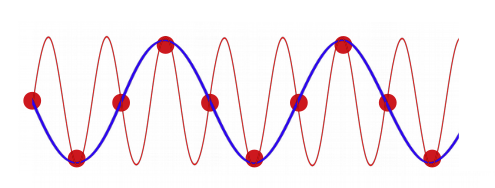 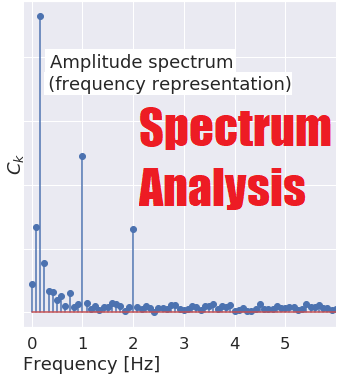 Frequency representation helps: Analyze and understand the signal - Denoise signals (filtering) - Extract relevant features
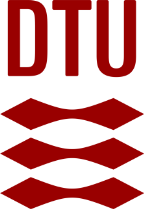 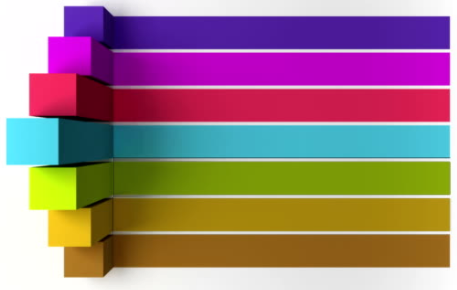 02462
Alexander
Valentini
S194252
Spectrograms
Analysis of frequency content 
STFT: Short-time Fourier transformation is a standard tool for computing spectrograms
Analyse frequency contentfor small time windows
Continuous spectrum by overlapping
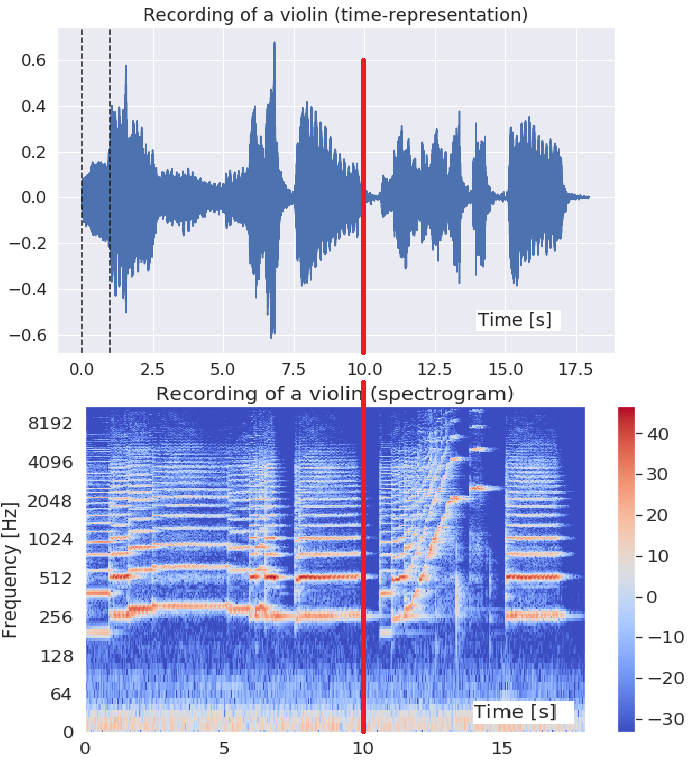 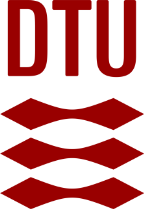 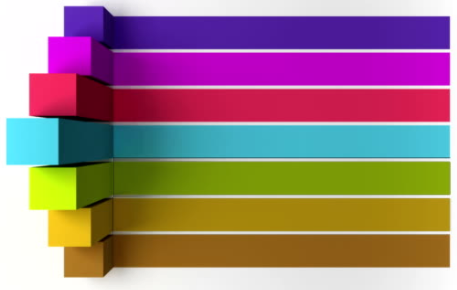 02462
Alexander
Valentini
S194252
Filters
Used to remove noise
Low pass filter - keeps low frequency content
High pass filter -  keeps high frequency content
Band-pass filter - keeps content in freq. interval 
Band-stop filter - attenuates freqs. inside interval and keeps the rest
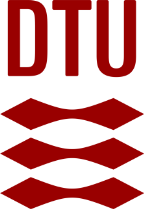 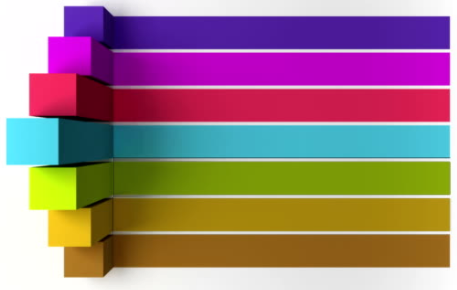 02462
Alexander
Valentini
S194252
Filtering:frequency domain
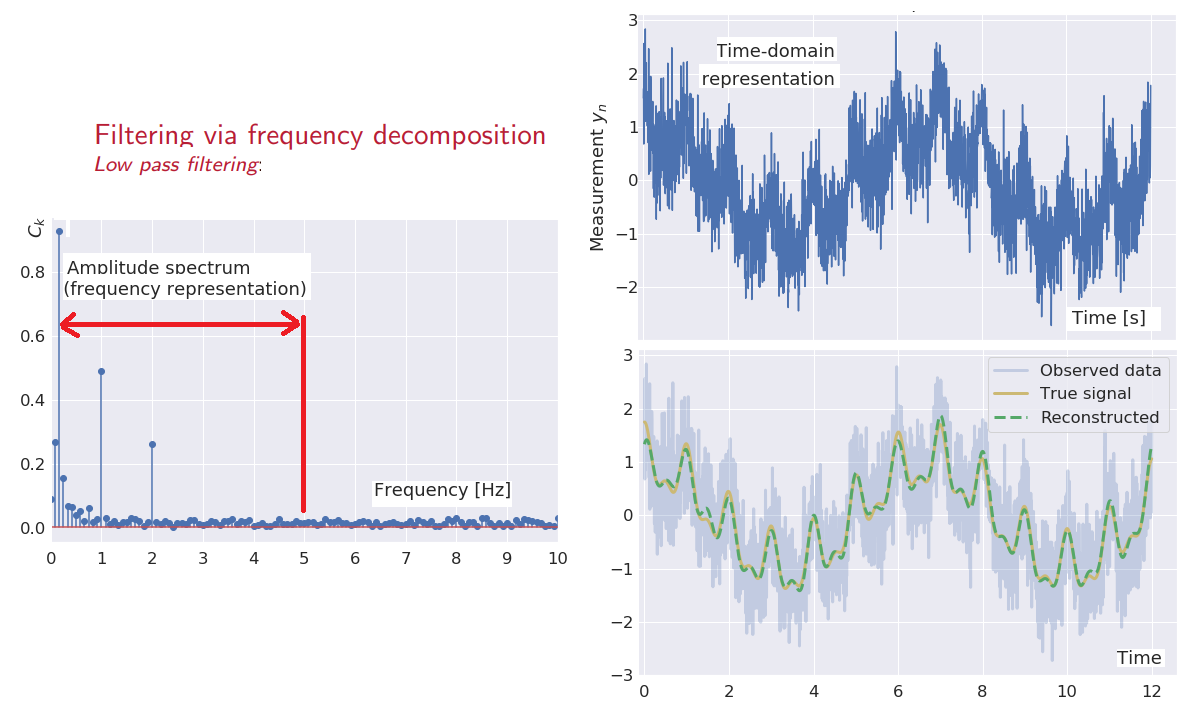 Filtering frequency and harmonics
Set filtered k values to 0.
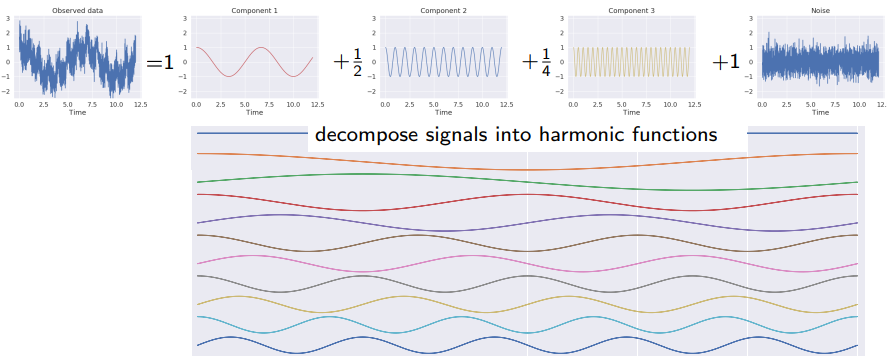 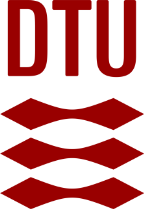 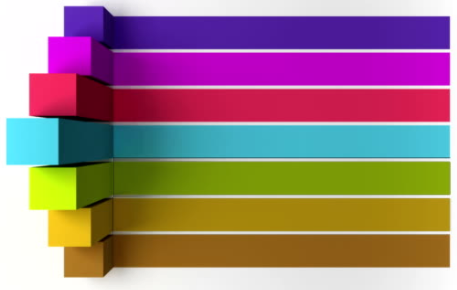 02462
Alexander
Valentini
S194252
Filtering: Time domain
Convolution to filter time-series signals:



Analyzing the filters: frequence response
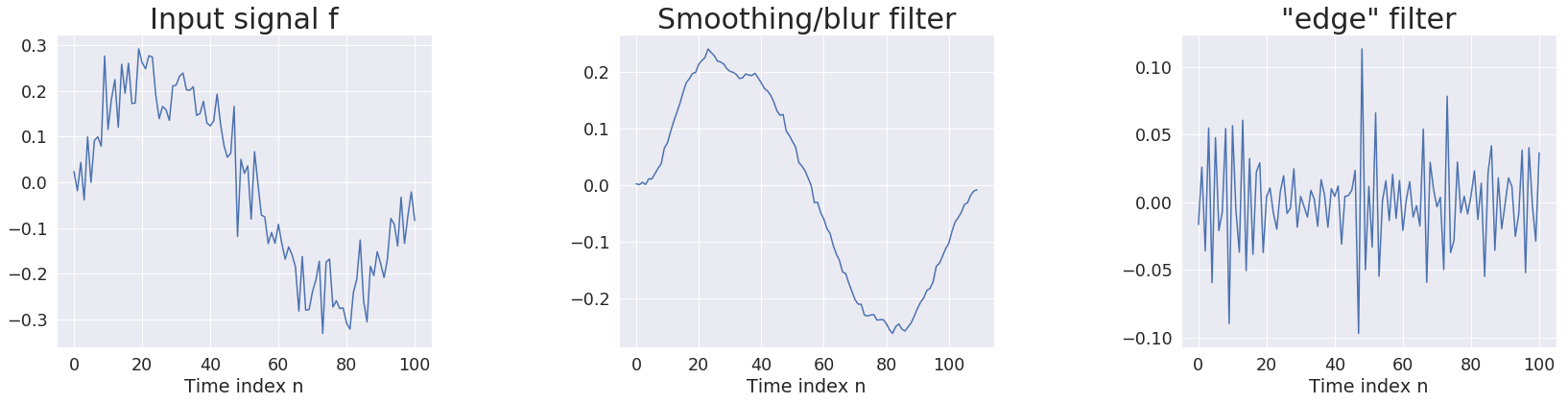 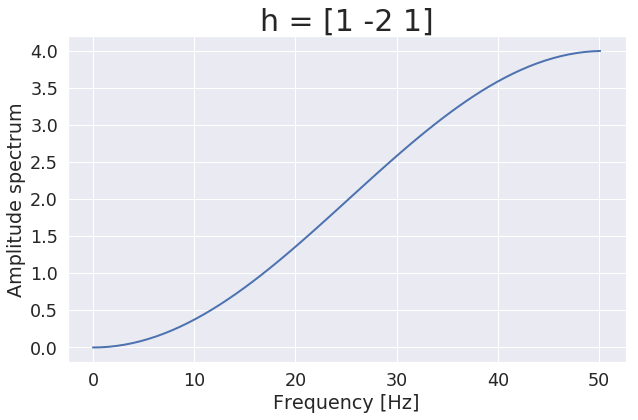 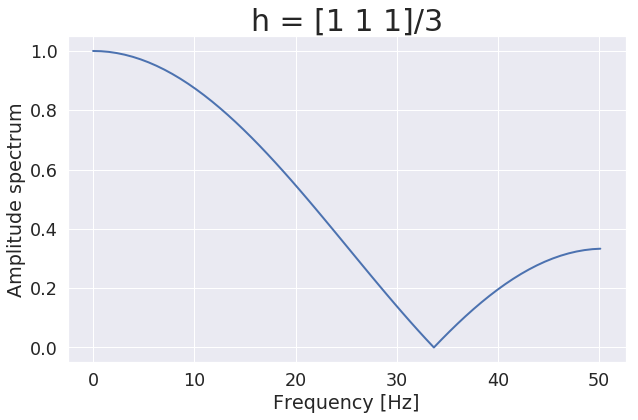 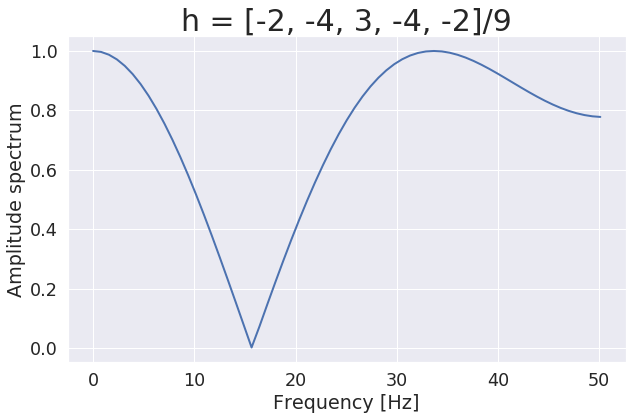 Filters can be analysed by 
zero-padding and frequency content
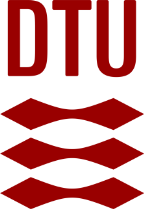 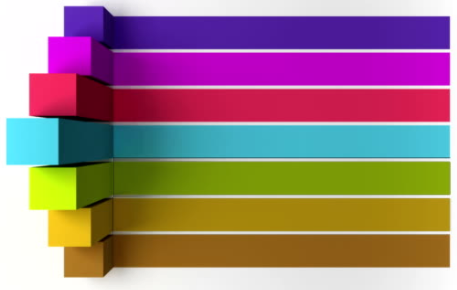 02462
Alexander
Valentini
S194252
Text and bag-of-words representations (week8)
- Text as signal and bag-of-words representations- Latent semantic analysis- Sentiment analysis
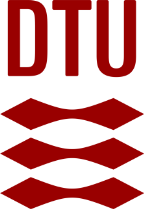 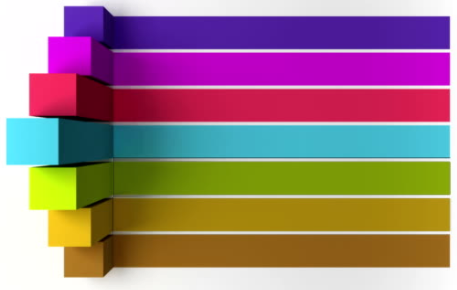 02462
Alexander
Valentini
S194252
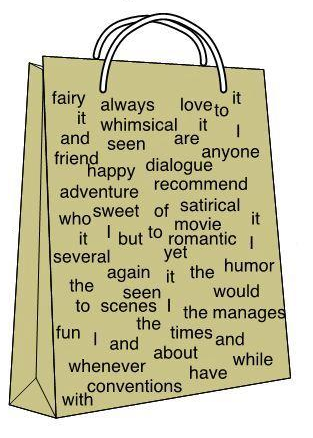 Text as signal and bag-of-words representations
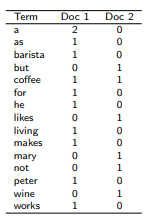 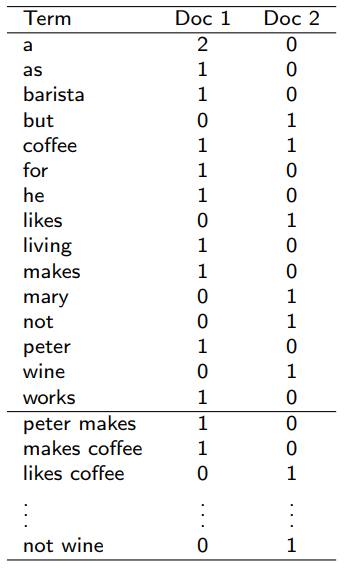 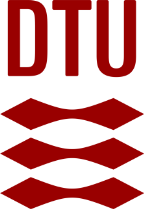 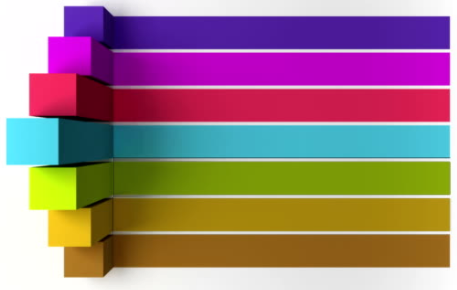 02462
Alexander
Valentini
S194252
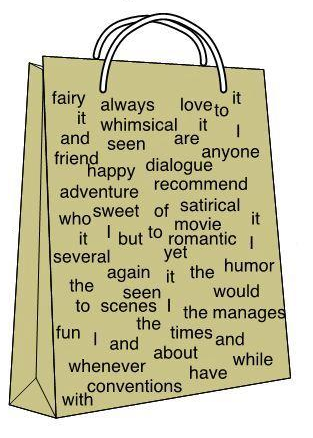 Bag-of-words models
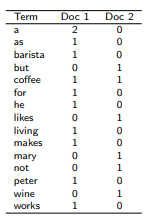 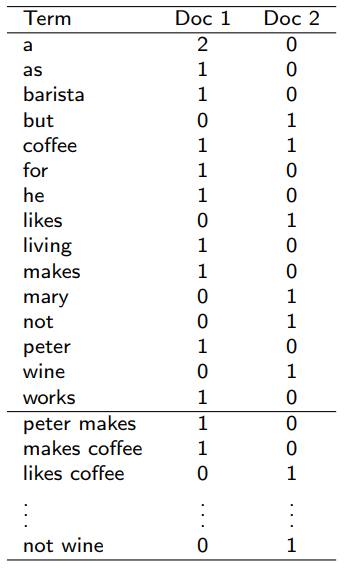 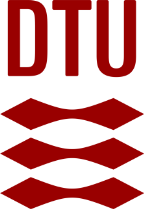 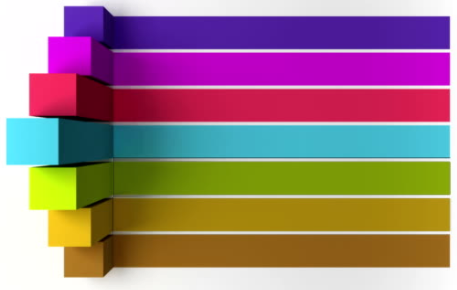 02462
Alexander
Valentini
S194252
Latent semantic analysis (LSA)
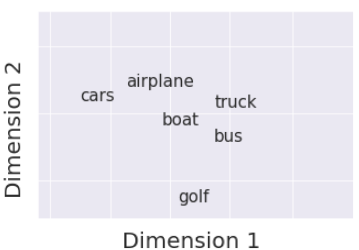 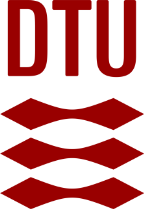 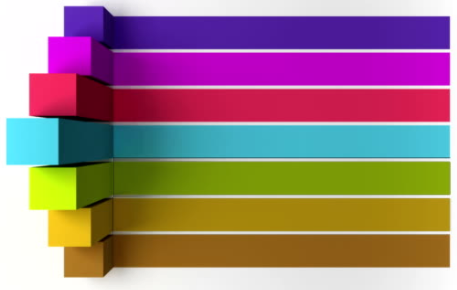 02462
Alexander
Valentini
S194252
LSA – cluster relationships
Example with texts from Exercise 8 about image classification and neural scan
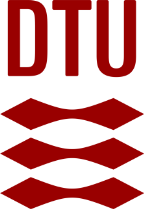 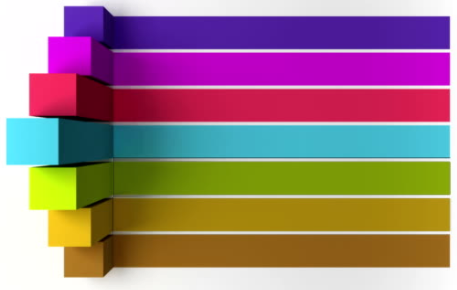 02462
Alexander
Valentini
S194252
Sentiment analysis
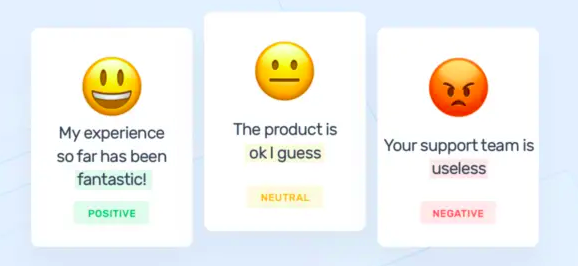 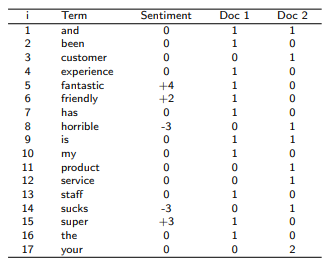 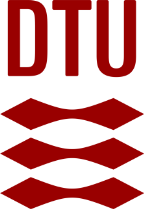 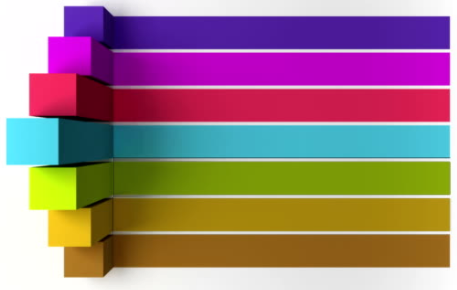 02462
Alexander
Valentini
S194252
Word embeddings and visualization (week9)
- Word embeddings and GloVe vectors- Visualizing word embeddings with PCA- Bias in data
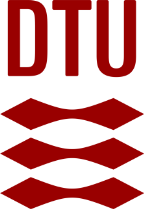 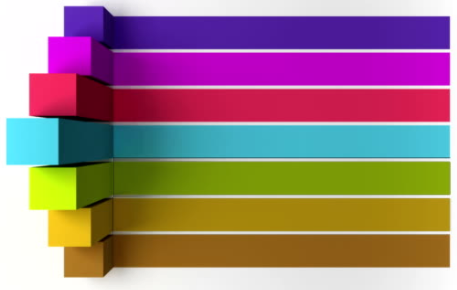 02462
Alexander
Valentini
S194252
Word embeddings & GloVe vectors
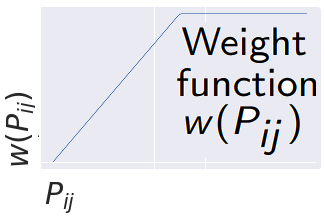 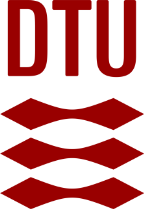 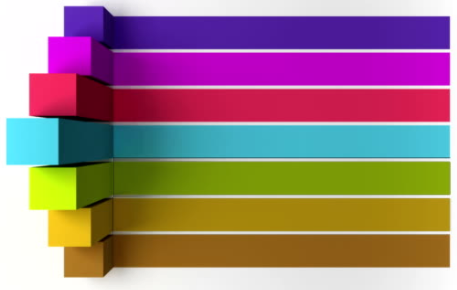 02462
Alexander
Valentini
S194252
Visualizing word embeddings with PCA
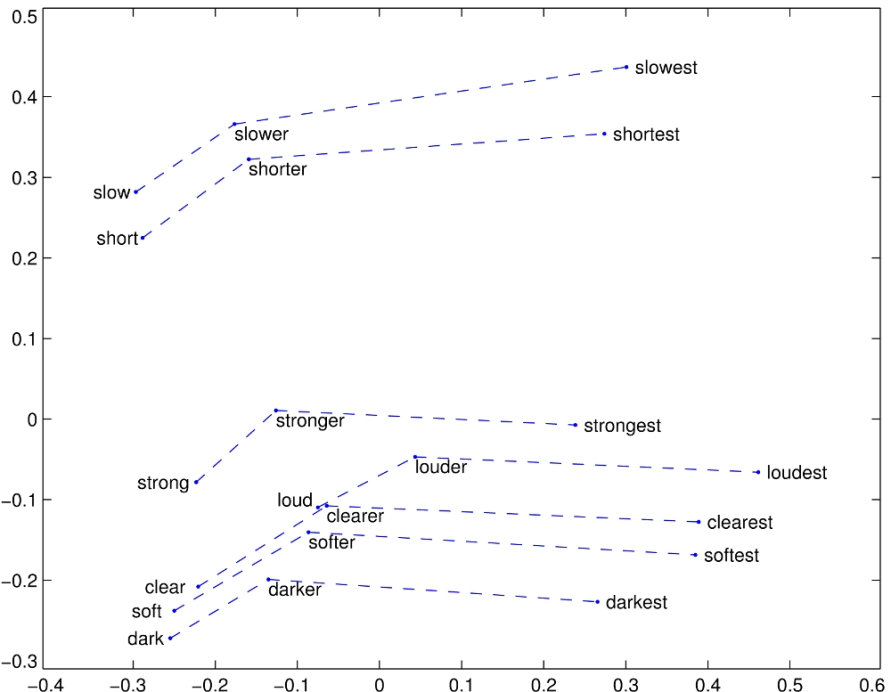 Using the Glove method, we obtain D-dimensional vectors for each word

Dimension D is usually 10-1000 & we PCA may reduce dimension to 2D for visualization
Some features are likely to have some interpretation (ex. gender, family ties)

Word analogies and cosine distance
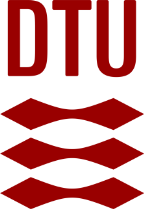 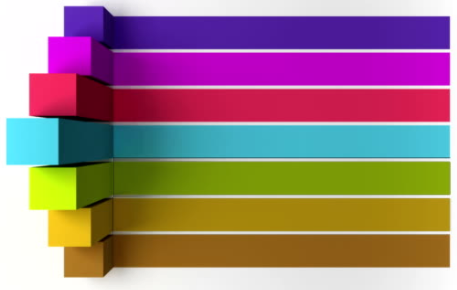 02462
Alexander
Valentini
S194252
Bias in data
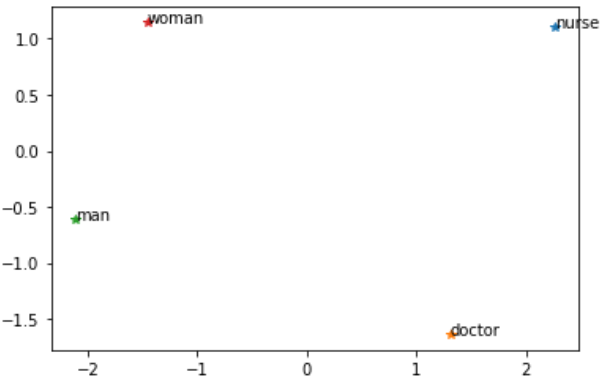 Word embeddings inherit implicit bias in the corpus – about gender, family, race etc

Evaluating word embeddings analogies will reveal bias.
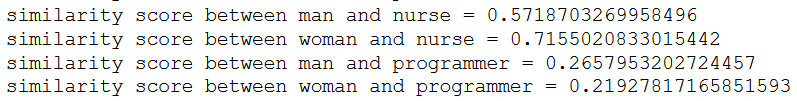 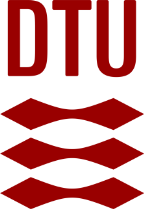 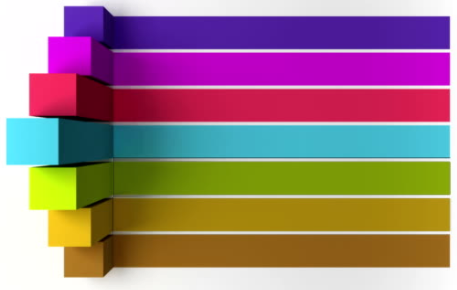 02462
Alexander
Valentini
S194252
PCA for visualization and transfer learning (week10)
- PCA for visualizing latent variables representations in neural networks - Linear classifiers and the softmax function- Transfer learning
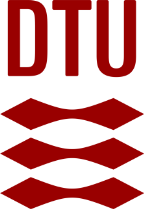 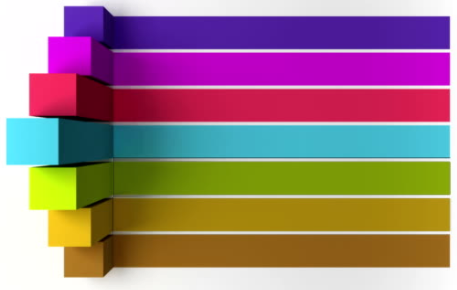 02462
Alexander
Valentini
S194252
PCA data visualizing
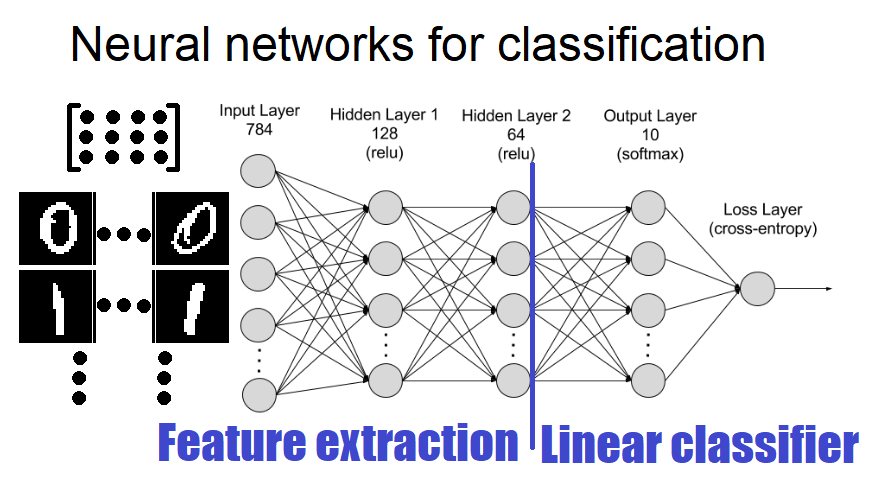 2-layer network training with Neural Networks as Feature Extraction + Linear Classifier
Perform PCA on output of Feature Extraction
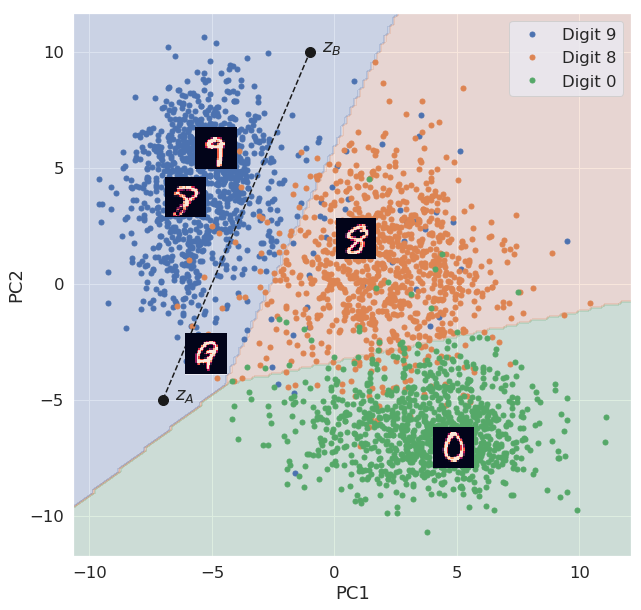 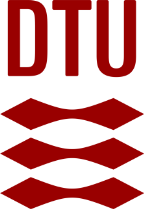 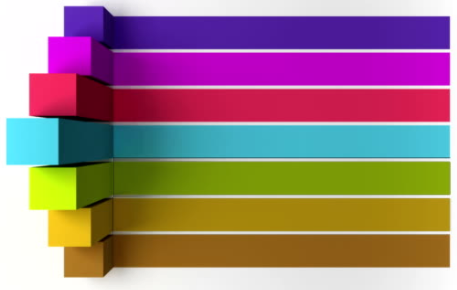 02462
Alexander
Valentini
S194252
Softmax function for Linear classifiers
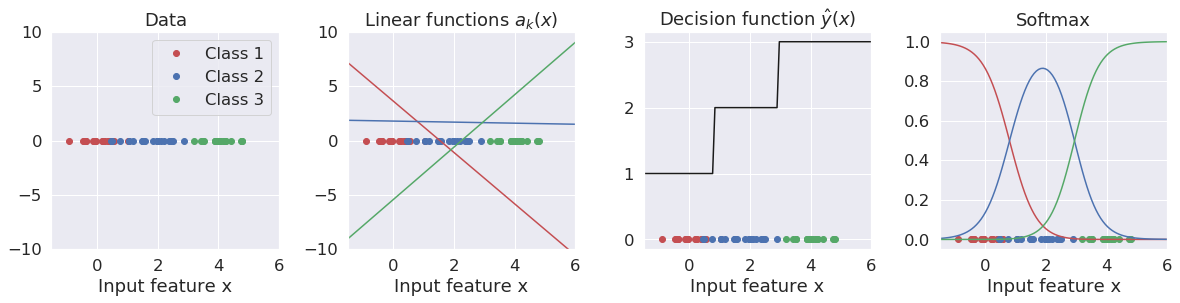 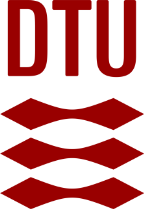 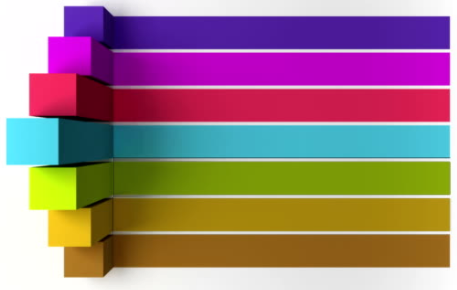 02462
Alexander
Valentini
S194252
Transfer learning
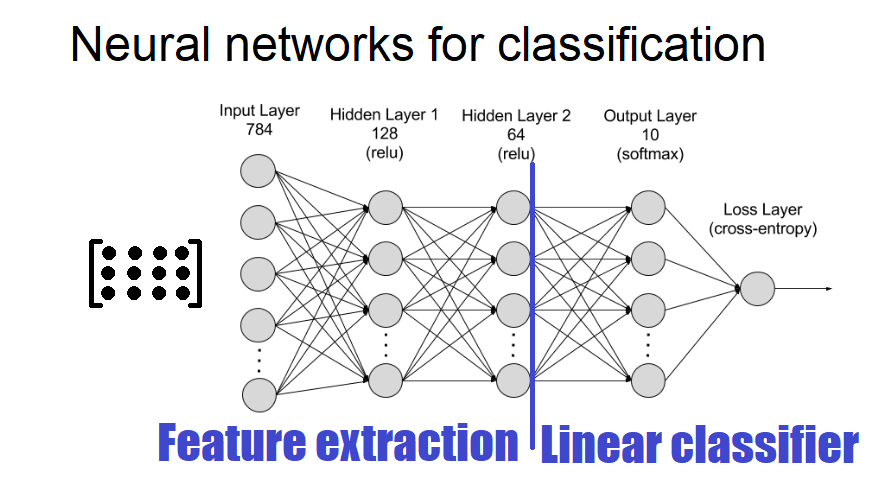 Training network on dataset and using learned feature extraction part on another datasets… is transfer learning
Reduce training + improve performance (especially on small datasets)
Use pre-trained Network (on similar task if possible)
Freeze Feature Extraction, train new Linear Classifier
Unfreeze, fine tune entire Network with small learning rate from previous weights
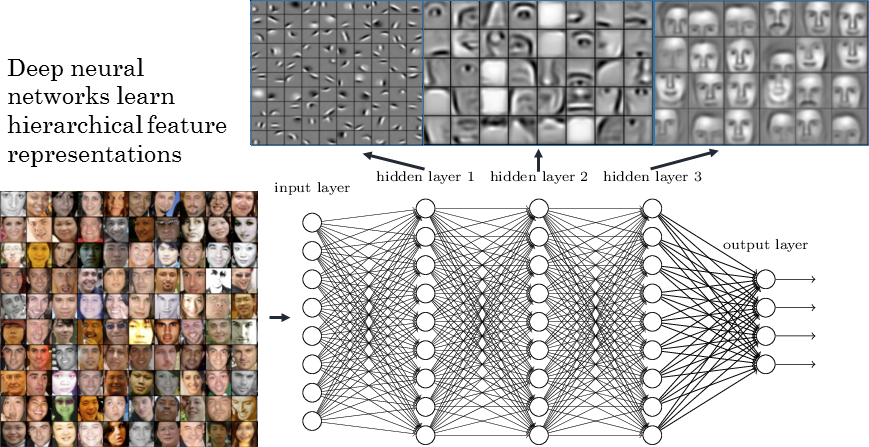 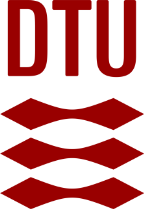 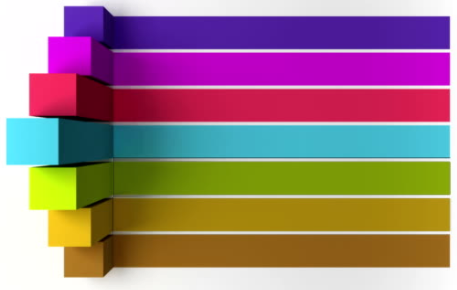 02462
Alexander
Valentini
S194252